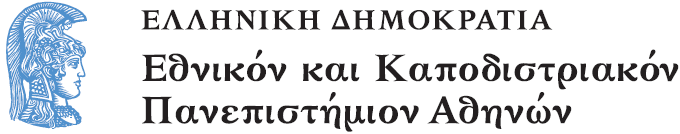 Το Εικονογραφημένο Βιβλίο στην Προσχολική Εκπαίδευση
Ενότητα 2.1: Μυθολογία

Αγγελική Γιαννικοπούλου
Τμήμα Εκπαίδευσης και Αγωγής στην Προσχολική Ηλικία (ΤΕΑΠΗ)
Διδακτική Πρακτική
Διδακτική πρακτική: 
Μαριάννα Μαχαιρίδου.
Μυθολογικό θέμα: 
Το υφαντό της Πηνελόπης.
Βιβλίο: Μανδηλαράς, Φίλιππος. Ο Οδυσσέας στην Ιθάκη: Οι περιπέτειες του Οδυσσέα / Φίλιππος Μανδηλαράς · εικονογράφηση Ναταλία Καπατσούλια. - 1η έκδ. - Αθήνα: Εκδόσεις Παπαδόπουλος, 2010.
[1]
Πριν την ανάγνωση
Αρχικά έδειξα στην ολομέλεια το βιβλίο και στην συνέχεια έγιναν κάποιες ερωτήσεις, όπως αν γνωρίζουν το βιβλίο κ.λπ.
[1]
Ανάγνωση του βιβλίου
Μετά διαβάστηκε το βιβλίο, όπως και το σημείωμα που υπάρχει στο τέλος του βιβλίου σχετικά με την Πηνελόπη.
[1]
Μετά την ανάγνωση
Ύστερα έδειξα στα παιδιά κάποια υφαντά στον προτζέκτορα.
[2]
Τα παιδιά φτιάχνουν το υφαντό τους (1/2)
Στη συνέχεια δόθηκε στο κάθε παιδί ένα χαραγμένο χαρτόνι, και λωρίδες από χαρτόνια διαφορετικών χρωμάτων και ζητήθηκε από τα παιδιά να φτιάξουν ένα δικό τους “υφαντό”.
Τα παιδιά φτιάχνουν το υφαντό τους (2/2)
Τα έργα των παιδιών (1/2)
Τα έργα των παιδιών (2/2)
Χρηματοδότηση
Το παρόν εκπαιδευτικό υλικό έχει αναπτυχθεί στo πλαίσιo του εκπαιδευτικού έργου του διδάσκοντα.
Το έργο «Ανοικτά Ακαδημαϊκά Μαθήματα στο Πανεπιστήμιο Αθηνών» έχει χρηματοδοτήσει μόνο την αναδιαμόρφωση του εκπαιδευτικού υλικού. 
Το έργο υλοποιείται στο πλαίσιο του Επιχειρησιακού Προγράμματος «Εκπαίδευση και Δια Βίου Μάθηση» και συγχρηματοδοτείται από την Ευρωπαϊκή Ένωση (Ευρωπαϊκό Κοινωνικό Ταμείο) και από εθνικούς πόρους.
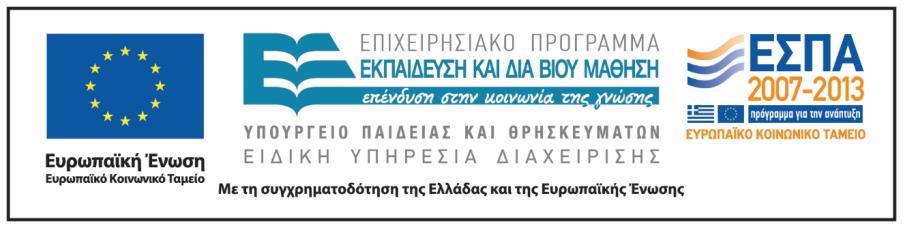 Σημειώματα
Σημείωμα Ιστορικού Εκδόσεων Έργου
Το παρόν έργο αποτελεί την έκδοση 1.0.
Σημείωμα Αναφοράς
Copyright Εθνικόν και Καποδιστριακόν Πανεπιστήμιον Αθηνών, Αγγελική Γιαννικοπούλου 2015. Μαριάννα Μαχαιρίδου, Αγγελική Γιαννικοπούλου. «Το Εικονογραφημένο Βιβλίο στην Προσχολική Εκπαίδευση. Μυθολογία. Το υφαντό της Πηνελόπης». Έκδοση: 1.0. Αθήνα 2015. Διαθέσιμο από τη δικτυακή διεύθυνση: http://opencourses.uoa.gr/courses/ECD5/.
Σημείωμα Αδειοδότησης
Το παρόν υλικό διατίθεται με τους όρους της άδειας χρήσης Creative Commons Αναφορά, Μη Εμπορική Χρήση Παρόμοια Διανομή 4.0 [1] ή μεταγενέστερη, Διεθνής Έκδοση. Εξαιρούνται τα αυτοτελή έργα τρίτων π.χ. φωτογραφίες, διαγράμματα κ.λπ.,  τα οποία εμπεριέχονται σε αυτό και τα οποία αναφέρονται μαζί με τους όρους χρήσης τους στο «Σημείωμα Χρήσης Έργων Τρίτων».
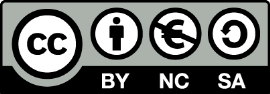 [1] http://creativecommons.org/licenses/by-nc-sa/4.0/ 

Ως Μη Εμπορική ορίζεται η χρήση:
που δεν περιλαμβάνει άμεσο ή έμμεσο οικονομικό όφελος από τη χρήση του έργου, για τον διανομέα του έργου και αδειοδόχο.
που δεν περιλαμβάνει οικονομική συναλλαγή ως προϋπόθεση για τη χρήση ή πρόσβαση στο έργο.
που δεν προσπορίζει στον διανομέα του έργου και αδειοδόχο έμμεσο οικονομικό όφελος (π.χ. διαφημίσεις) από την προβολή του έργου σε διαδικτυακό τόπο.

Ο δικαιούχος μπορεί να παρέχει στον αδειοδόχο ξεχωριστή άδεια να χρησιμοποιεί το έργο για εμπορική χρήση, εφόσον αυτό του ζητηθεί.
Διατήρηση Σημειωμάτων
Οποιαδήποτε αναπαραγωγή ή διασκευή του υλικού θα πρέπει να συμπεριλαμβάνει:
το Σημείωμα Αναφοράς,
το Σημείωμα Αδειοδότησης,
τη δήλωση Διατήρησης Σημειωμάτων,
το Σημείωμα Χρήσης Έργων Τρίτων (εφόσον υπάρχει),
μαζί με τους συνοδευτικούς υπερσυνδέσμους.
Σημείωμα Χρήσης Έργων Τρίτων
Το Έργο αυτό κάνει χρήση των ακόλουθων έργων:
Εικόνα 1: Εξώφυλλο του βιβλίου «Ο Οδυσσέας στην Ιθάκη: Οι περιπέτειες του Οδυσσέα»/ Φίλιππος Μανδηλαράς · εικονογράφηση Ναταλία Καπατσούλια. - 1η έκδ. - Αθήνα: Εκδόσεις Παπαδόπουλος, 2010.
Εικόνα 2: Υφαντό, CC0 Public Domain, Pixabay.